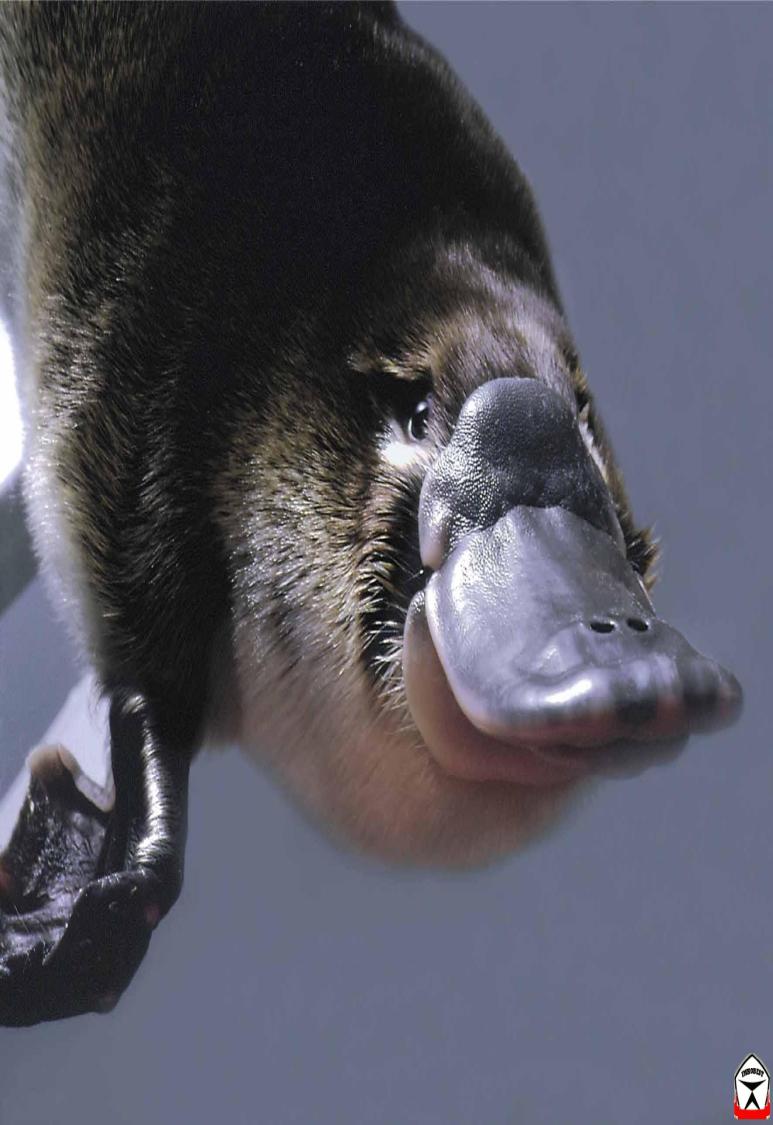 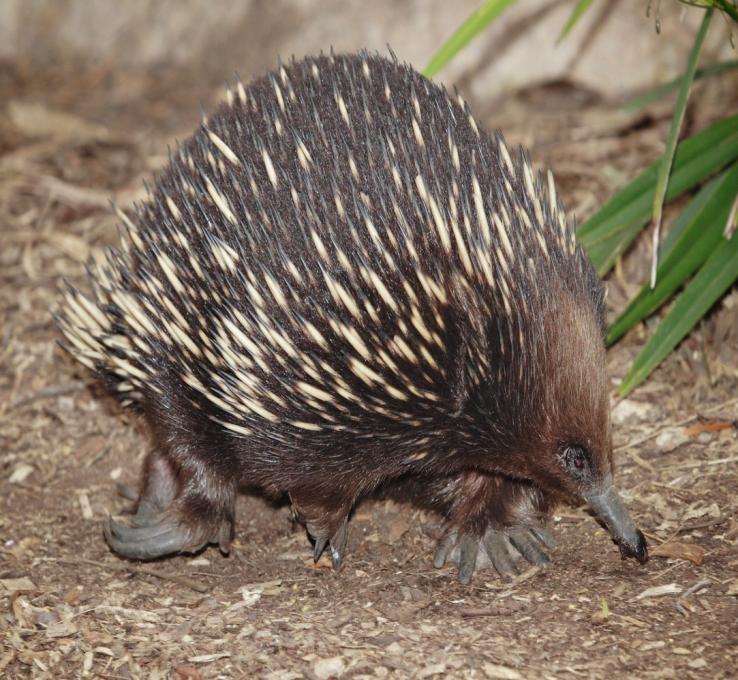 Яйцекладущие
[Speaker Notes: Как и остальные млекопитающие, яйцекладущие покрыты шерстью и кормят своих детенышей молоком. Но они необычны тем, что откладывают яйца. Эти яйца имеют мягкую скорлупу, и детеныши вылупляются из них примерно через 10 дней.]
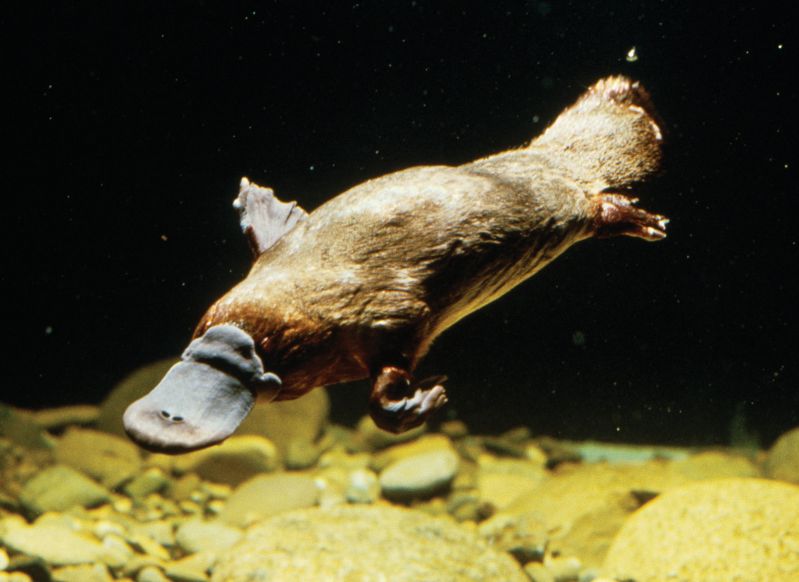 [Speaker Notes: Утконос.]
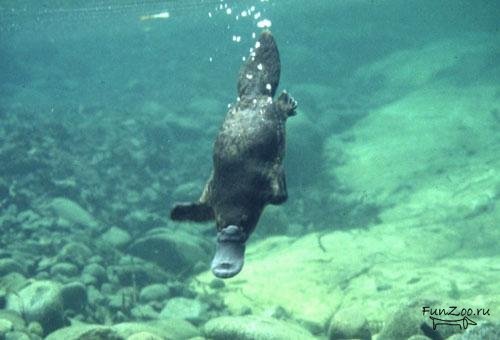 [Speaker Notes: Его клюв похож на утиный, лапы с перепонками, туловище покрыто шерстью, хвост похож на бобриный.]
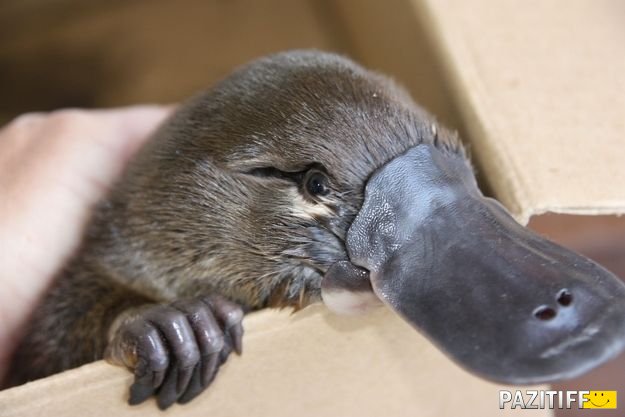 [Speaker Notes: Ныряя под воду, утконос закрывает глаза и уши. Он полагается вместо них на свой мягкий клюв. Весной утконос откладывает яйца в нору на берегу реки и сворачивается калачиком, чтобы согревать их между хвостом и туловищем.]
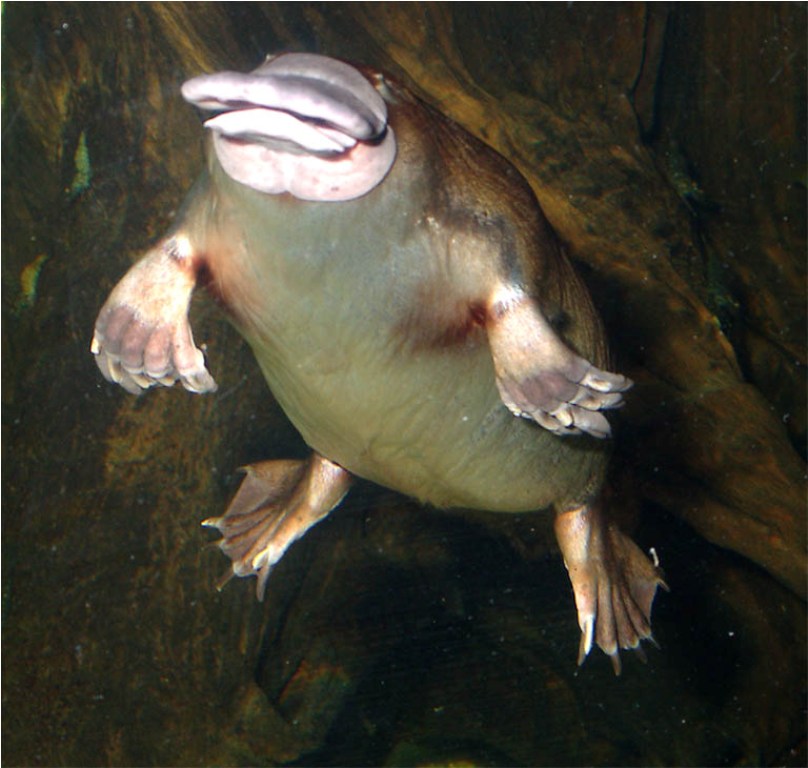 [Speaker Notes: В широком хвосте утконоса откладывается жир, задние лапы с перепонками используются как руль, перепонки на передних лапах могут складываться назад, чтобы освободить когти для хождения и копания.]
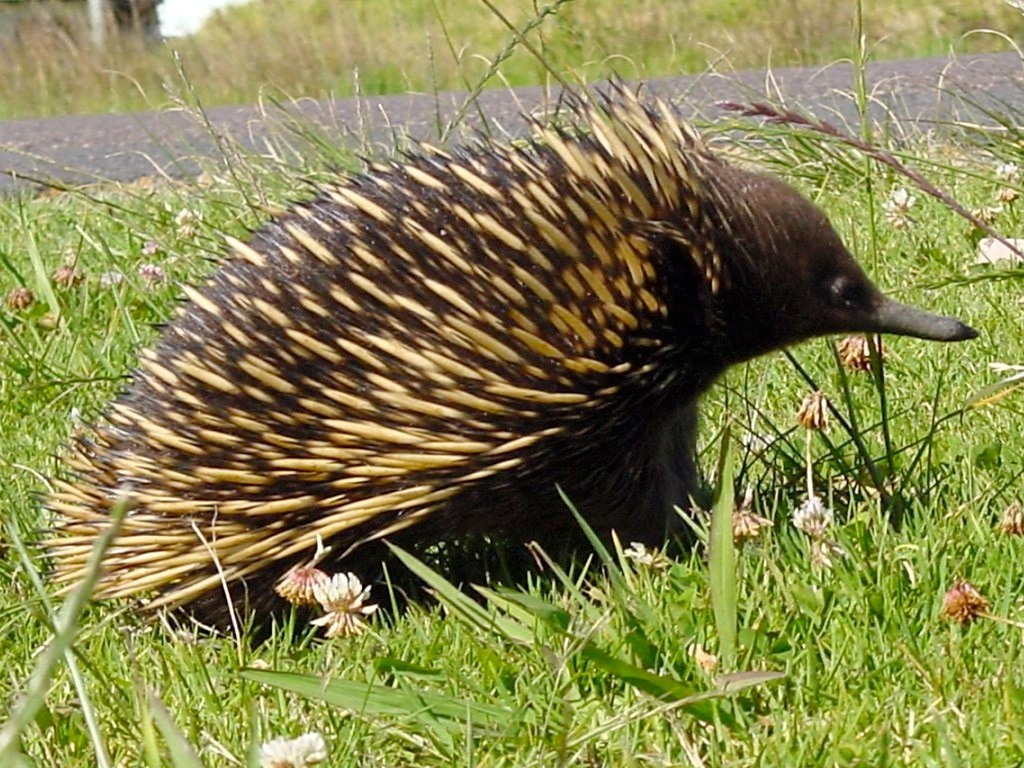 [Speaker Notes: Австралийская ехидна.]
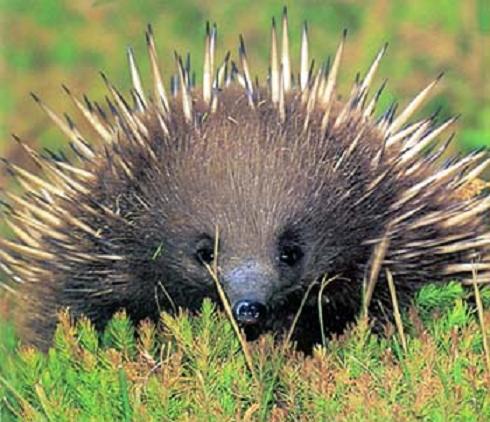 [Speaker Notes: У нее толстое туловище, покрытое длинными иглами и короткой шерстью, передвигается она раскачивающейся походкой. Кормится муравьями.]
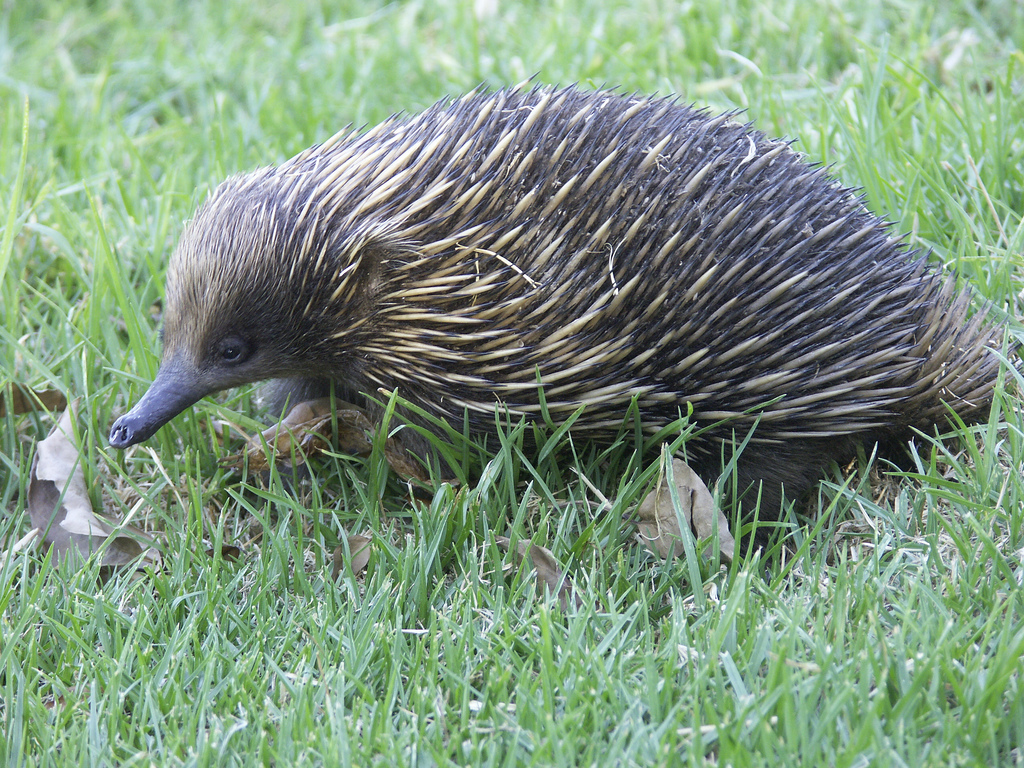 [Speaker Notes: Чтобы защититься от врагов, ехидна может очень быстро закопаться в землю так, что на поверхности останутся видны только кончики колючек. Если хищник застигает ее врасплох, то она сворачивается в колючий шар.]
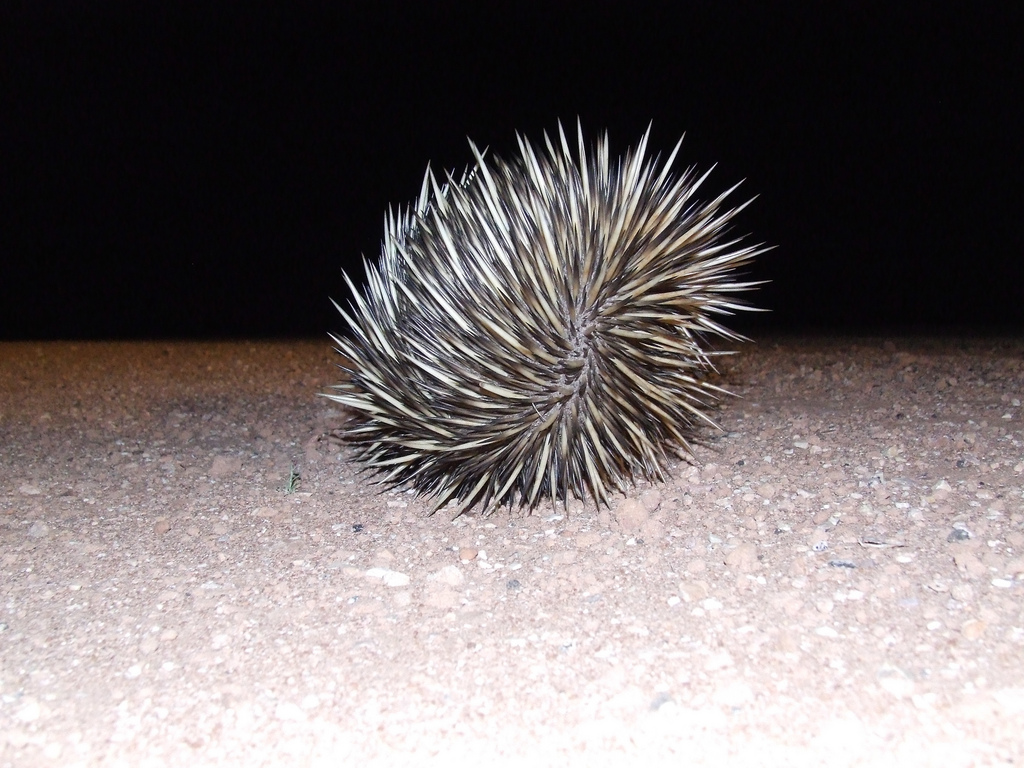 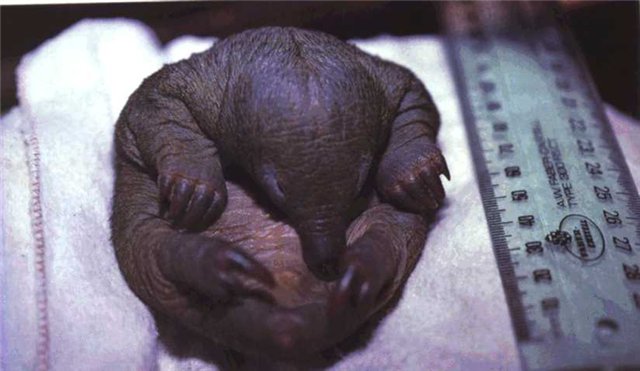 [Speaker Notes: Яйца ехидна откладывает не в нору, а в сумку. После вылупления детеныш остается в сумке, пока не вырастут иглы, а потом переселяется в нору.]
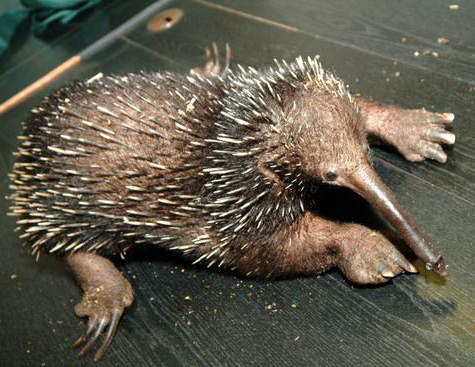 [Speaker Notes: Узкий хоботок ехидны с коротким носом и длинный язык помогают австралийской ехидне искать муравьев.. Длинный хоботок используется как трубка для дыхания, когда ехидна хочет переплыть какой-то водоем.]
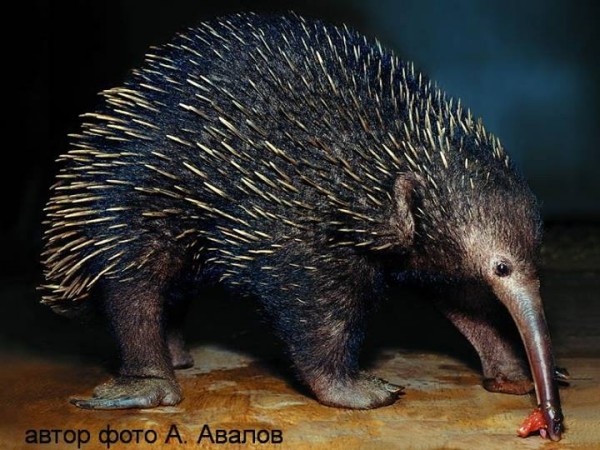 [Speaker Notes: Волосатая проехидна.]
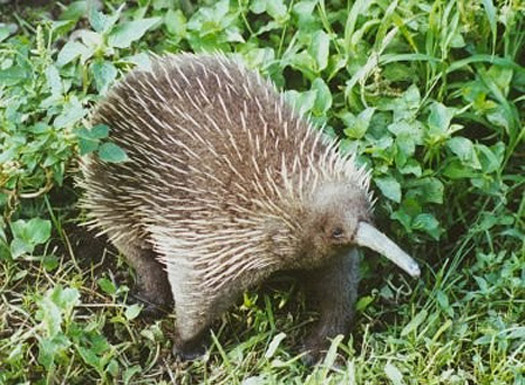 [Speaker Notes: Эта ехидна имеет больше шерсти и меньше игл, чем австралийская. Крошечные иглы на языке помогают ей ловить дождевых червей, которыми она в основном и питается.]
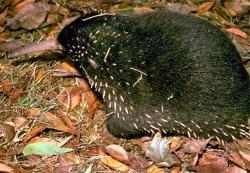 [Speaker Notes: Рот у нее расположен на конце хоботка. Передвигается качающейся походкой.]